Музыкально-интеллектуальная игра
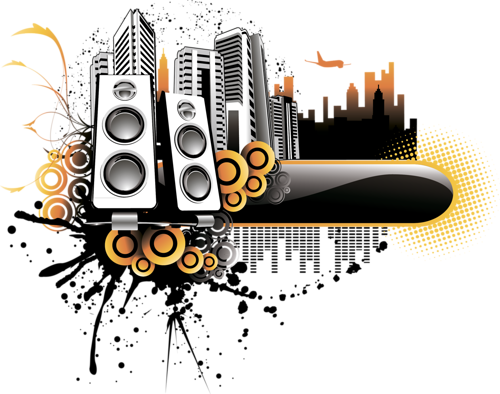 8 класс
Команды
жюри
Содержание игры
I. Разминка
10 вопросов с вариантами ответов.
За 1 правильный ответ – 1 балл.
За неправильный ответ – 0 баллов.
1. Руководитель  оркестра
2. Какой инструмент по праву называют «королем» всех музыкальных инструментов?
3.  Ритмичный речитатив, обычно читающийся под бит – это
4. Средний вокальный мужской голос
5. Графические знаки-символы, с помощью которых записывают музыку называются:
6. Коллектив музыкантов, исполняющий вокальное произведение:
7. «Мажор» - это:
8. Джаз появился в результате слияния двух музыкальных культур:
9. Общее название мажора и минора
10. Что такое унисон?
II. Композиторы
Максимальное количество баллов за выполнение задания – 5 баллов
1. Установите соответствие между композитором и названием произведения. Ответ запишите в виде Цифра-Буква
2. Из представленных фотографий композиторов выбери автора симфонической сюиты «Шехеразада».
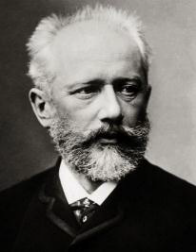 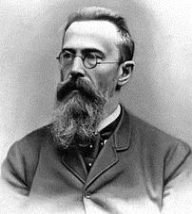 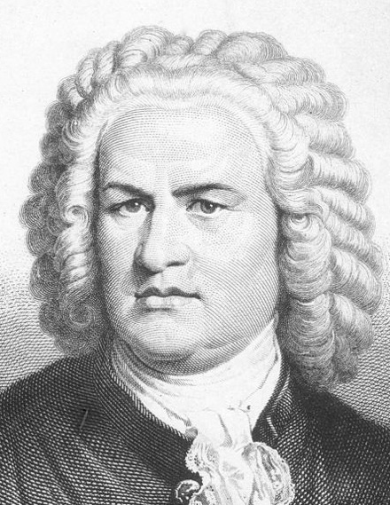 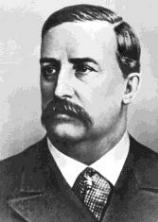 3. Укажите  родину композитора:Ответ запишите в виде Цифра-Буква
4. Перед вами фотографии знаменитых исполнителей.                     Кто из них  является бардом?
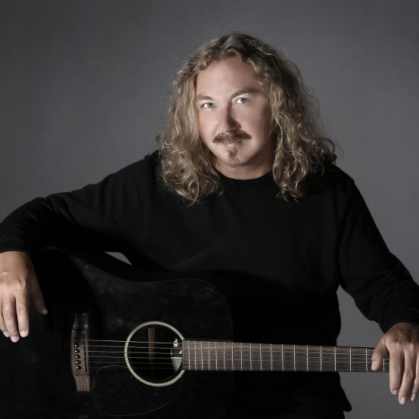 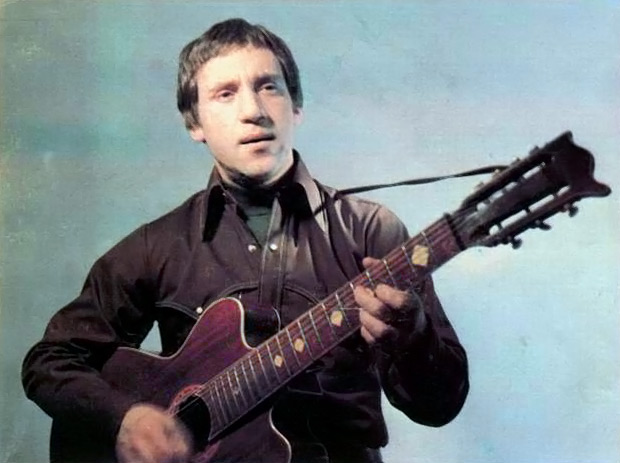 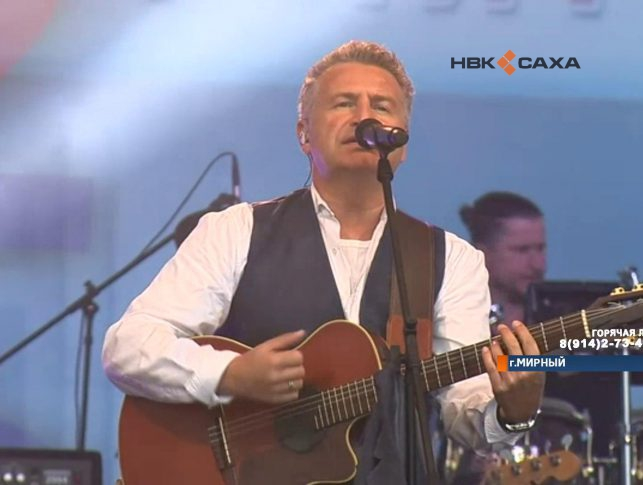 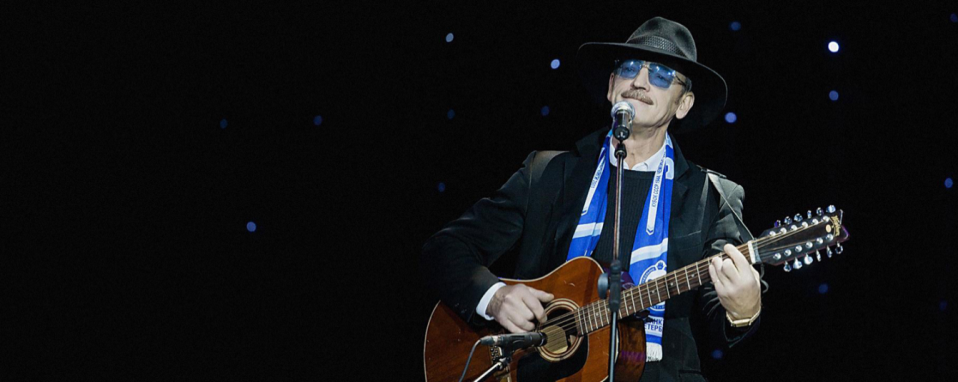 5. Установите соответствие. Кто кем был? Ответ запишите в виде Цифра-Буква
III. Жанры и формы
Правильный ответ – 3 балла
Неправильный ответ – 0 баллов
Расшифруйте слова, имеющие отношения к музыке.
Установите соответствие. Ответ запишите в виде Цифра-Буква.
IV. Угадай  музыкальное произведение
За правильный ответ – 10 баллов
За неправильный ответ – минус 5 баллов
.
1. Угадай те по звучащей музыке название музыкального произведения и композитора. Выберите соответствующую иллюстрацию.
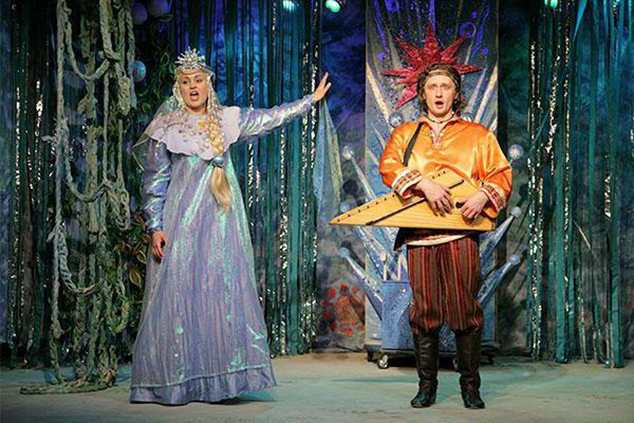 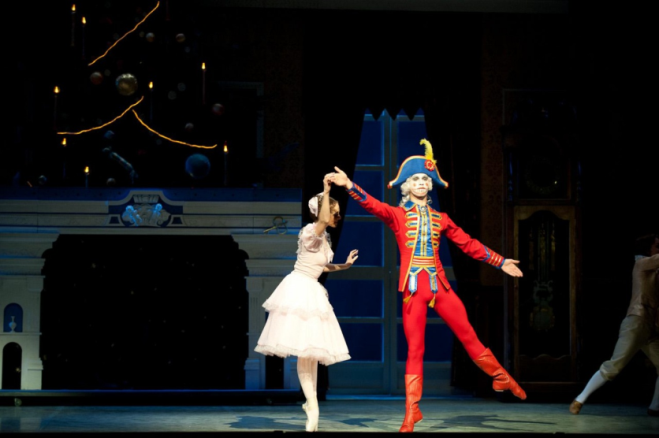 2.  Определите по репродукциям, в каком храме может звучать эта музыка?   Кто написал  музыкальное произведение?
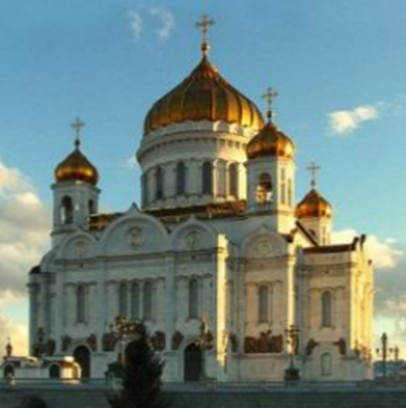 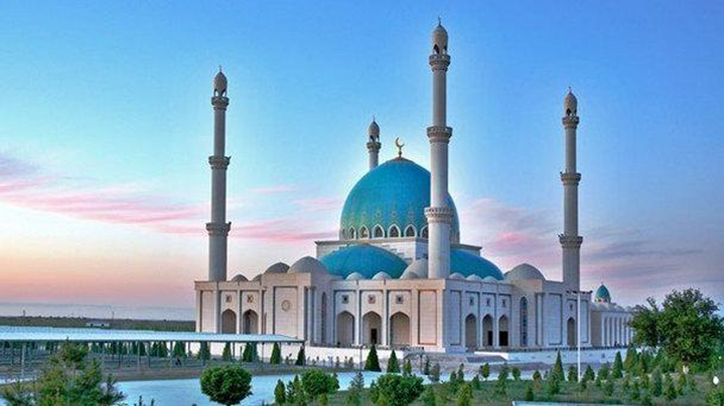 3. Угадайте звучащее музыкальное произведение и выберите соответствующую иллюстрацию.
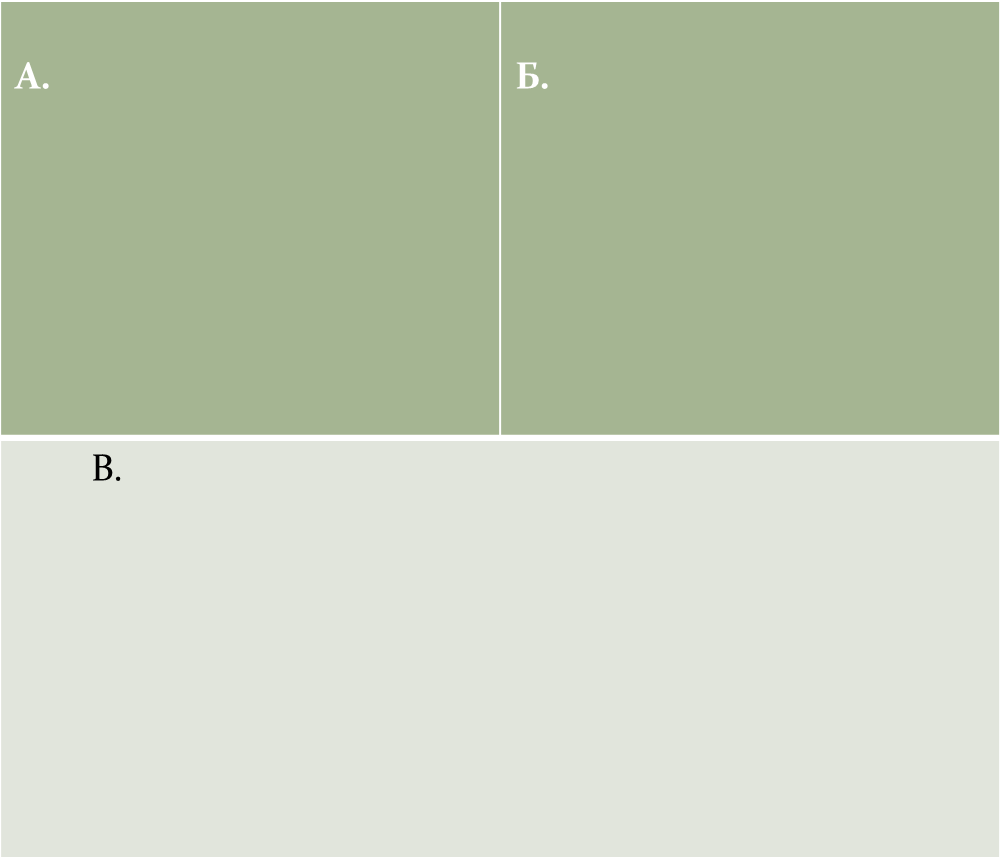 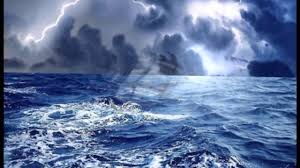 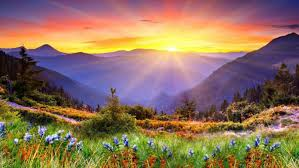